Slaap-waakritme
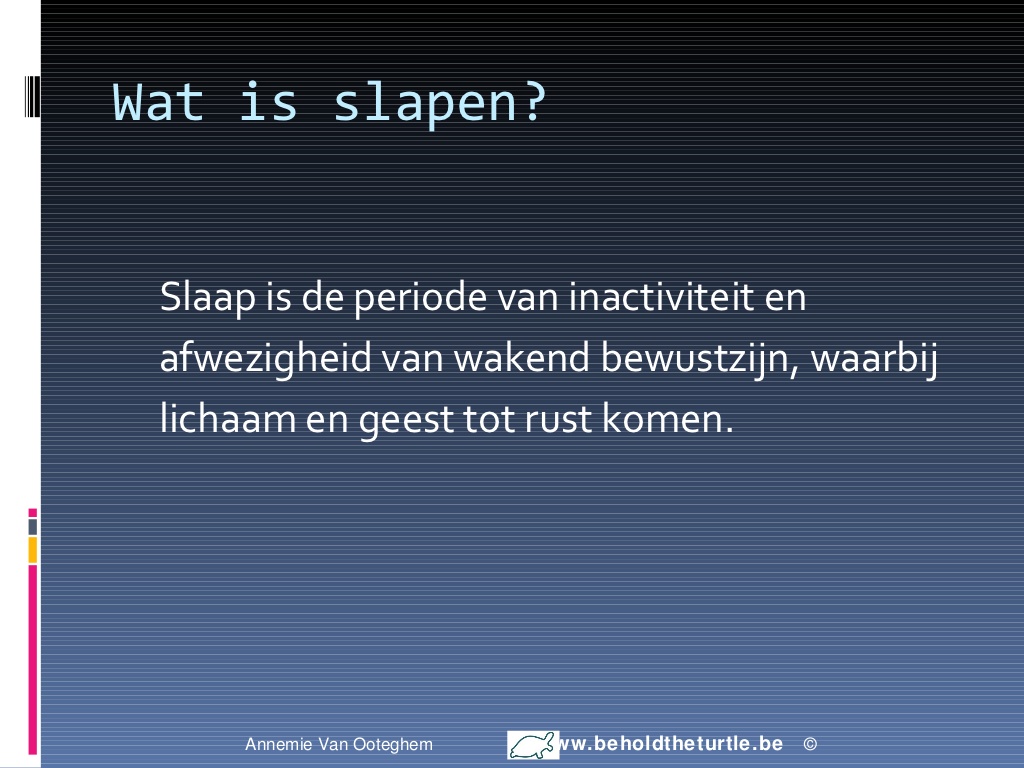 Slapen is een fysiologische
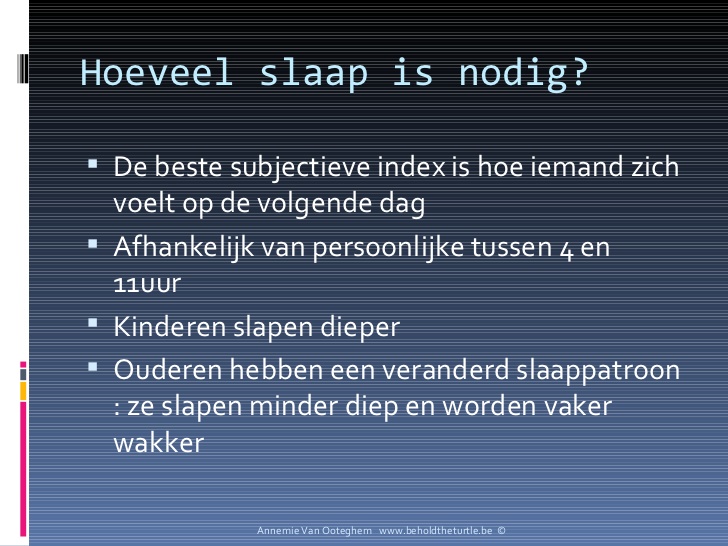 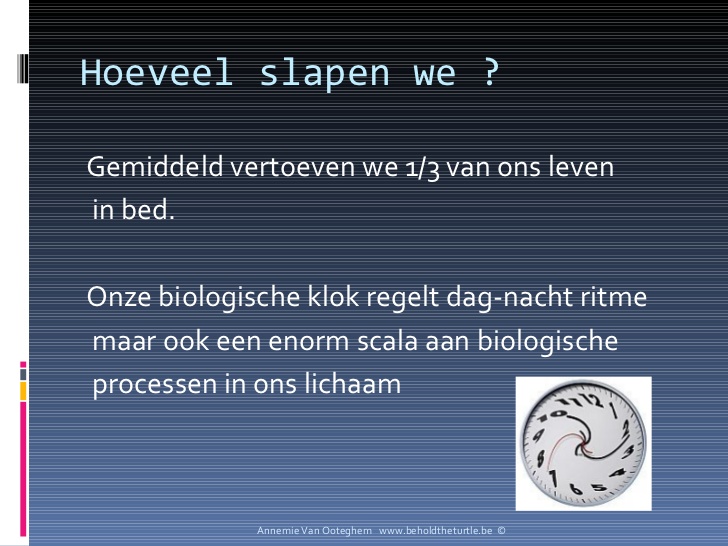 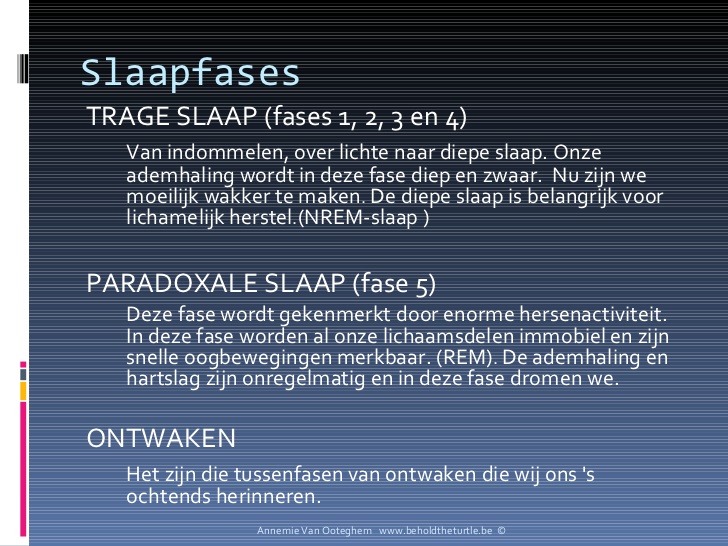 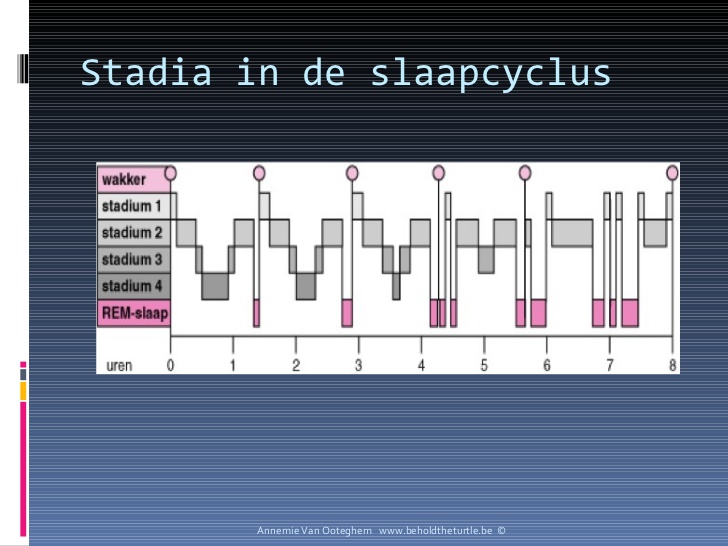 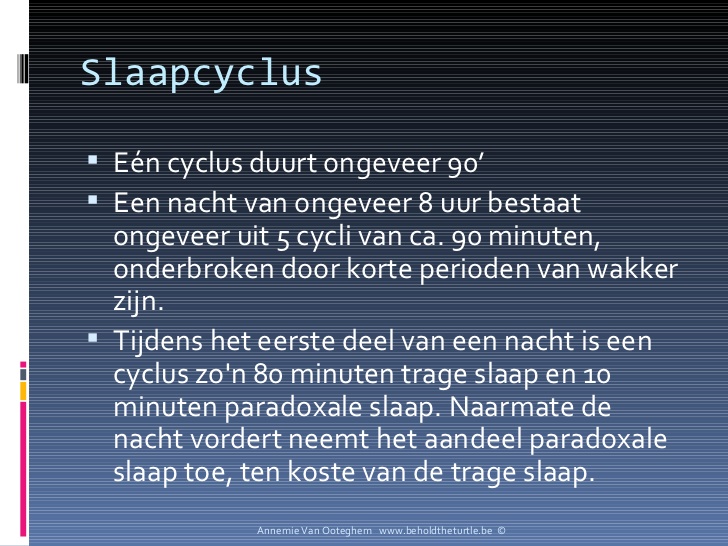 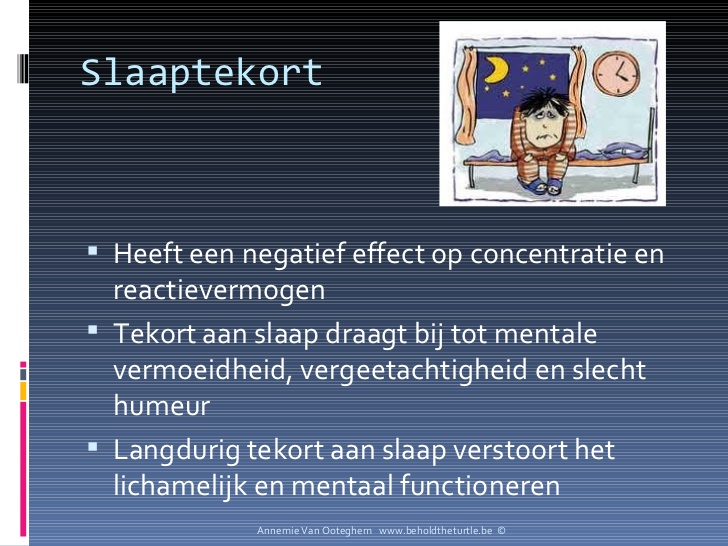 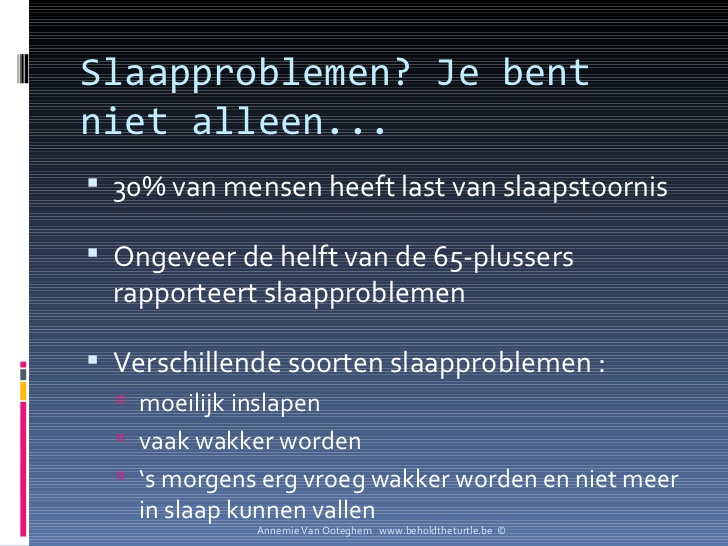 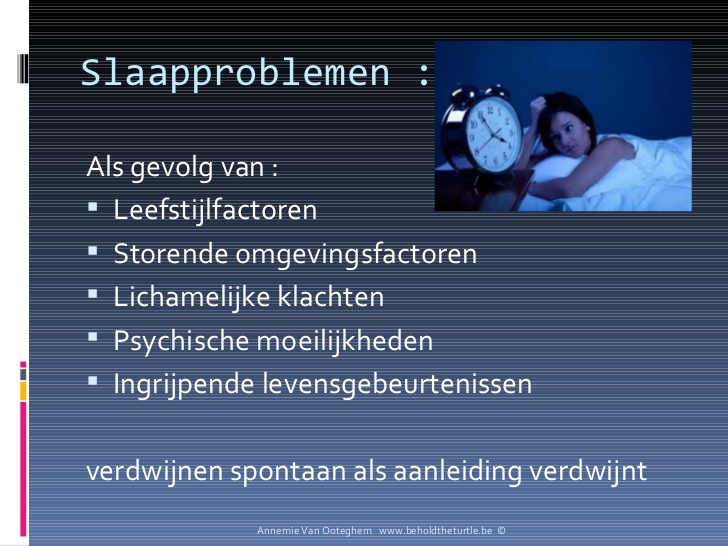 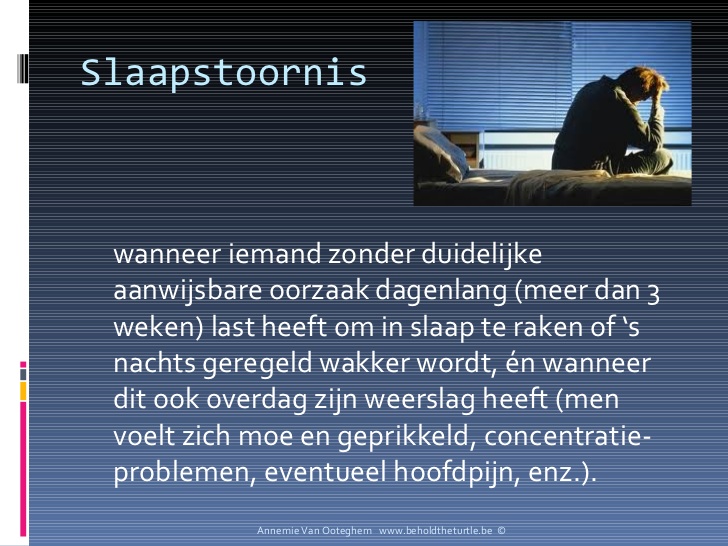 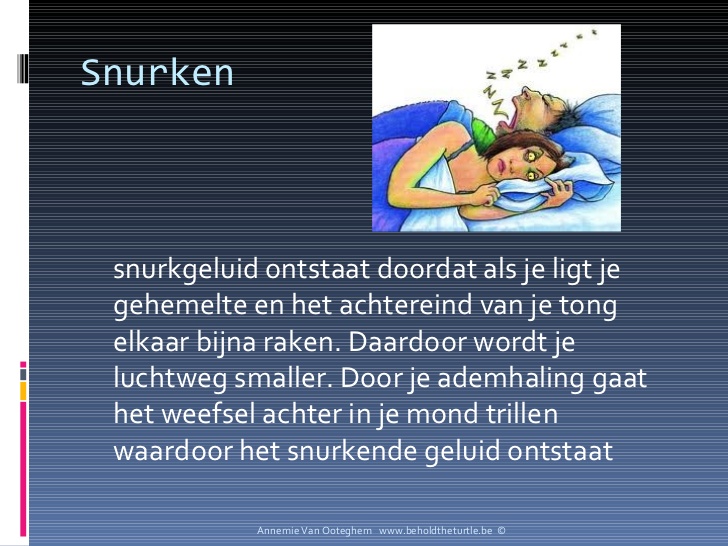 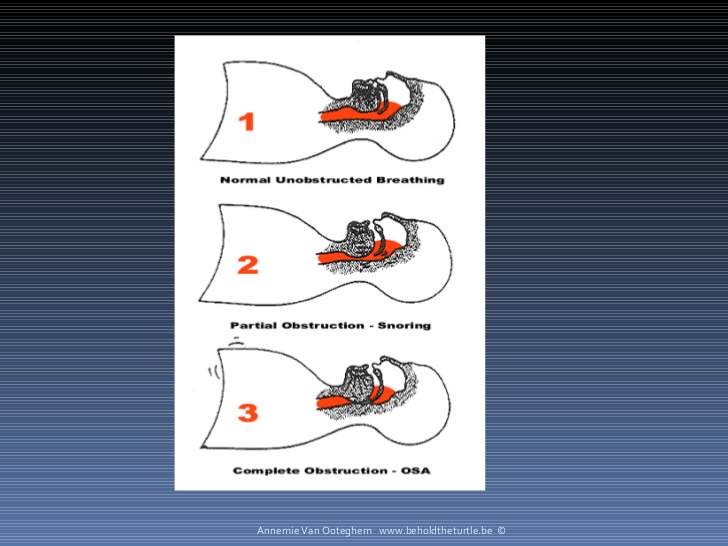 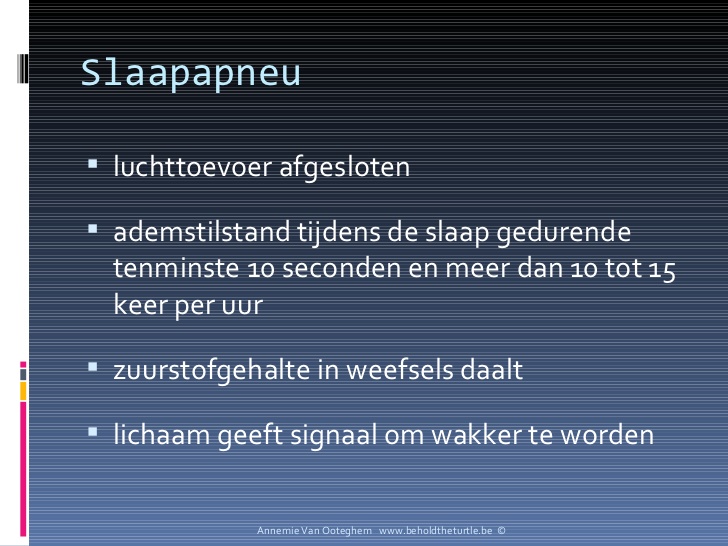 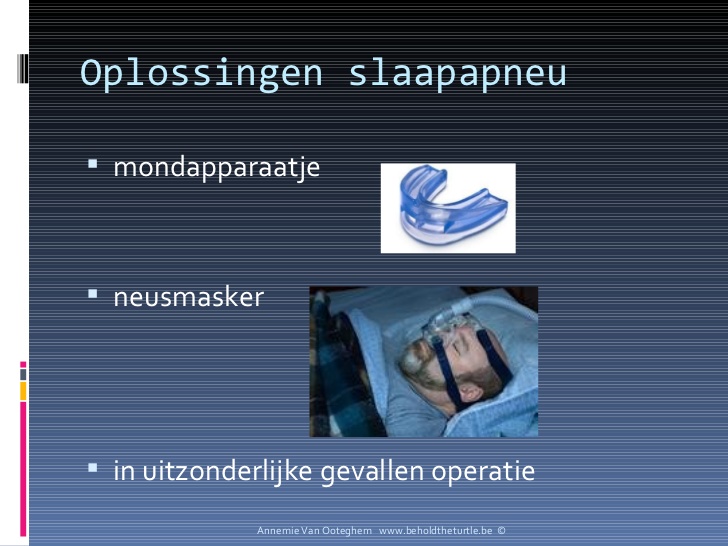 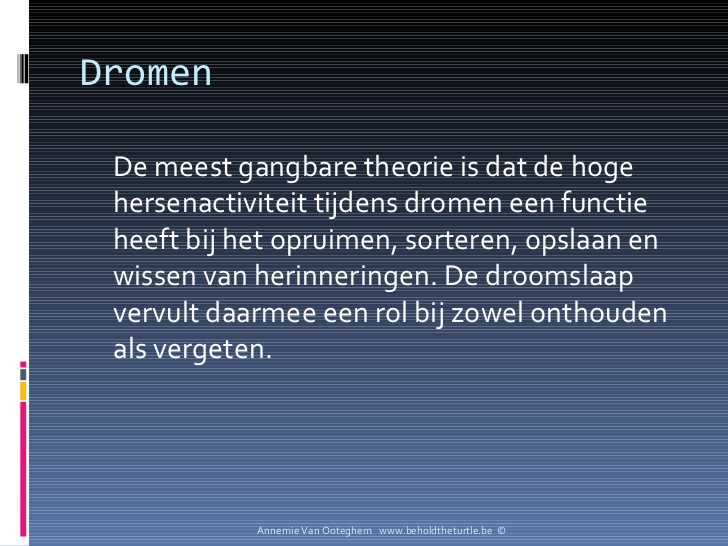 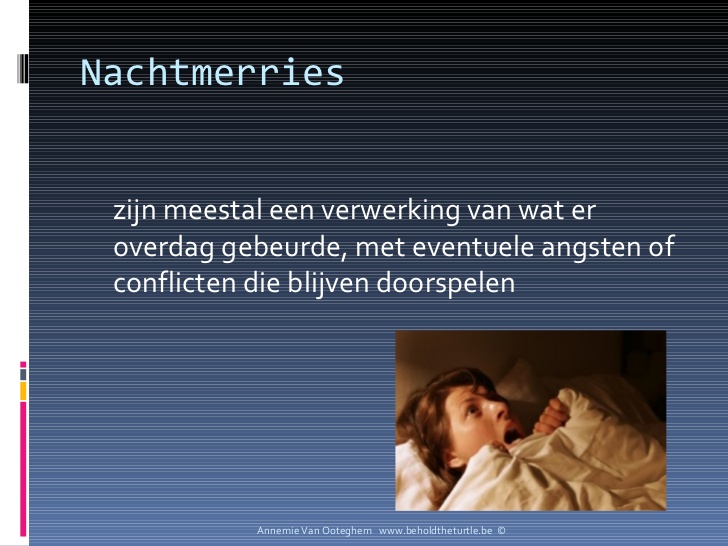 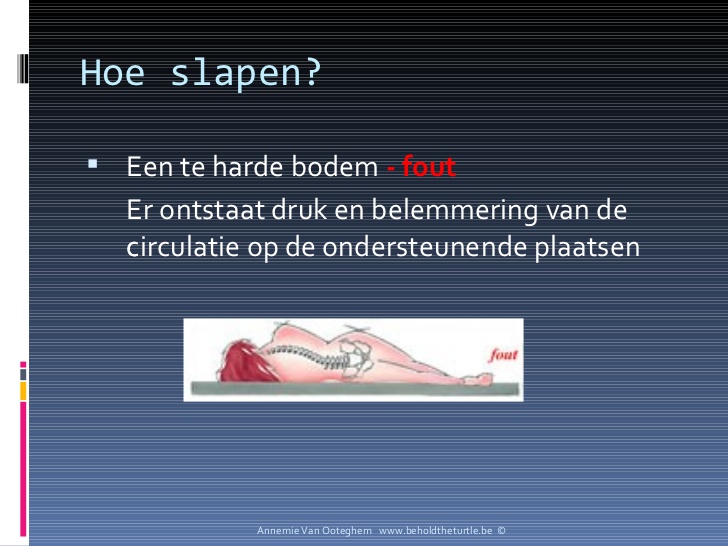 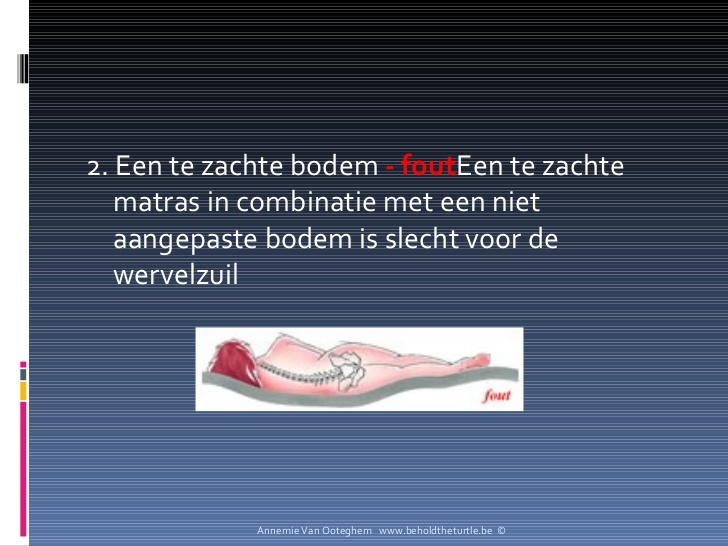 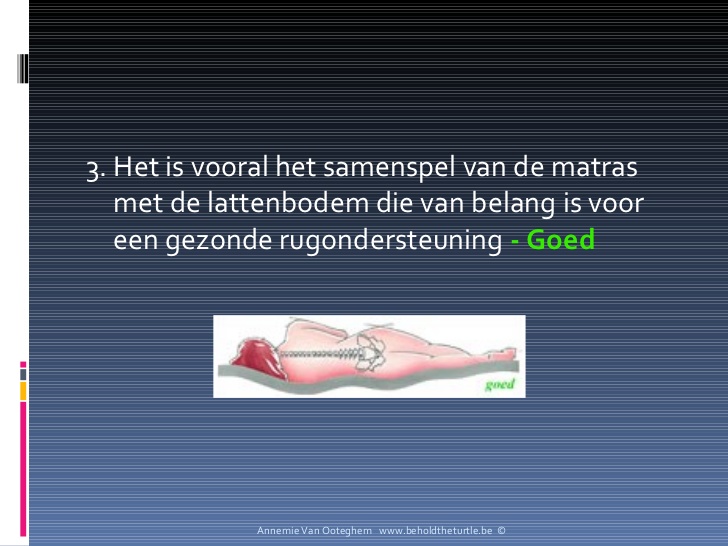 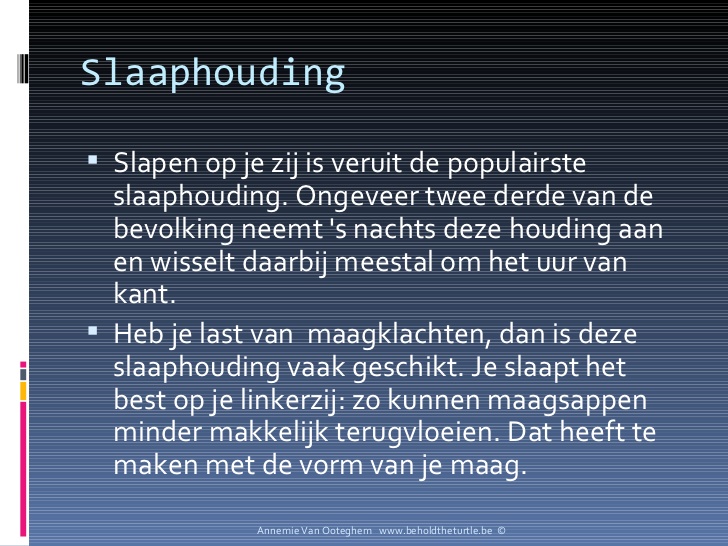 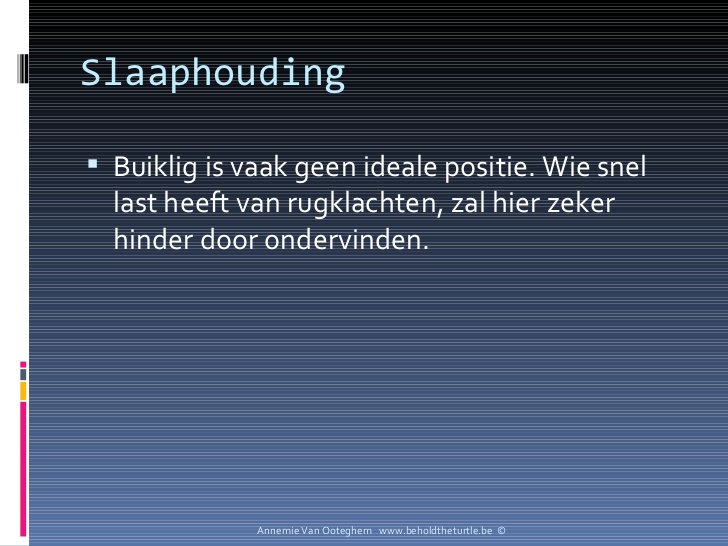 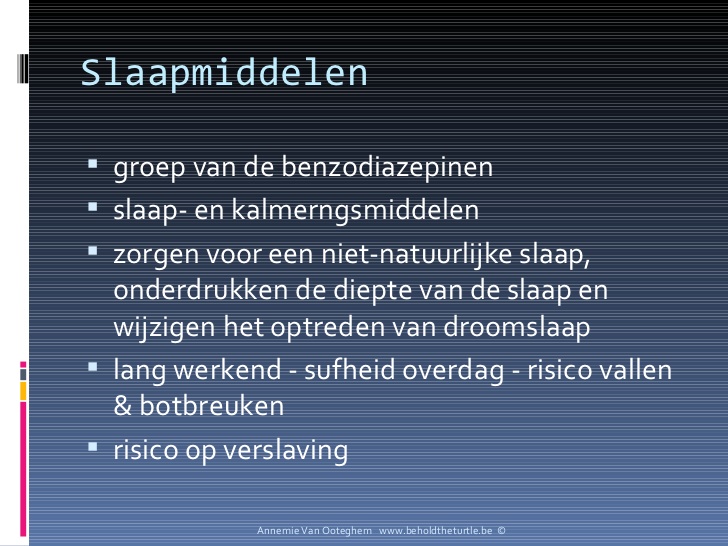 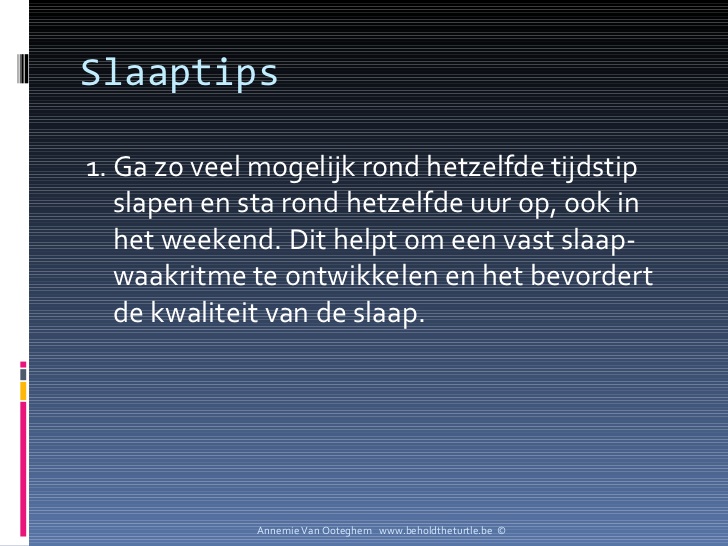 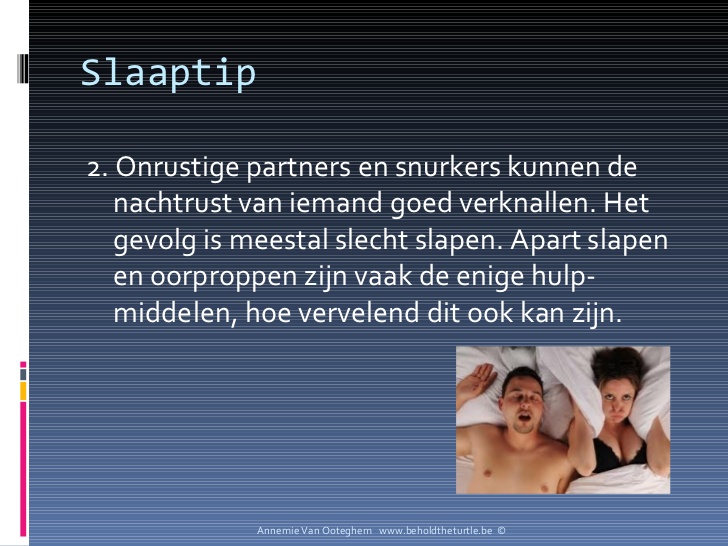 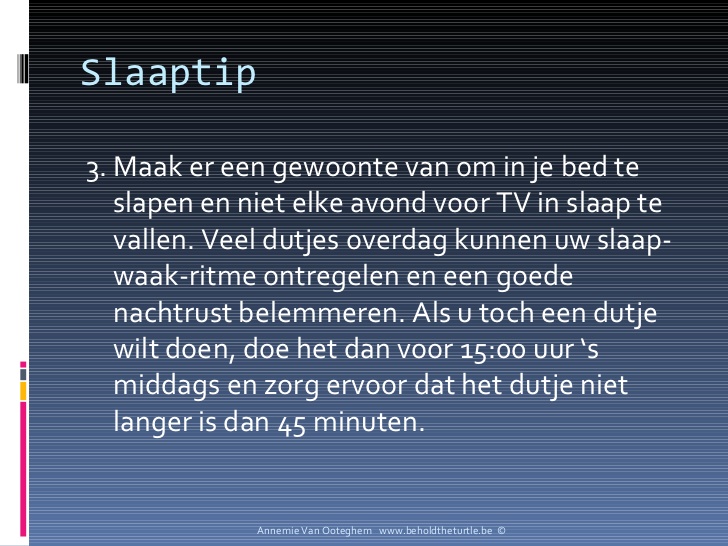 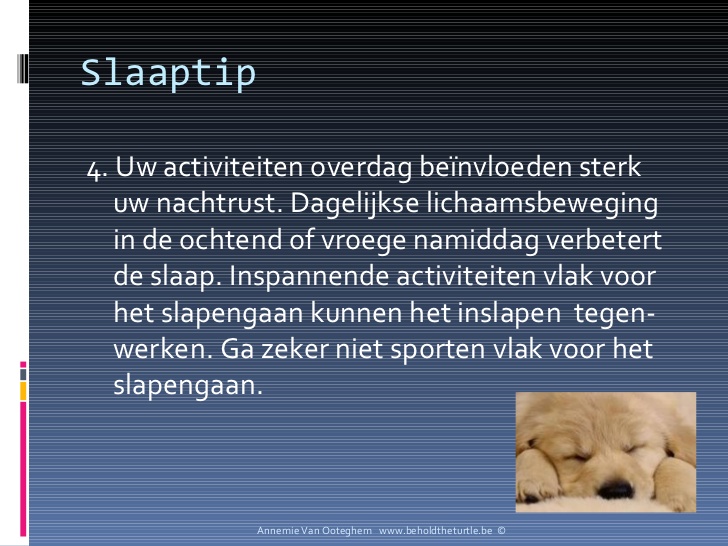 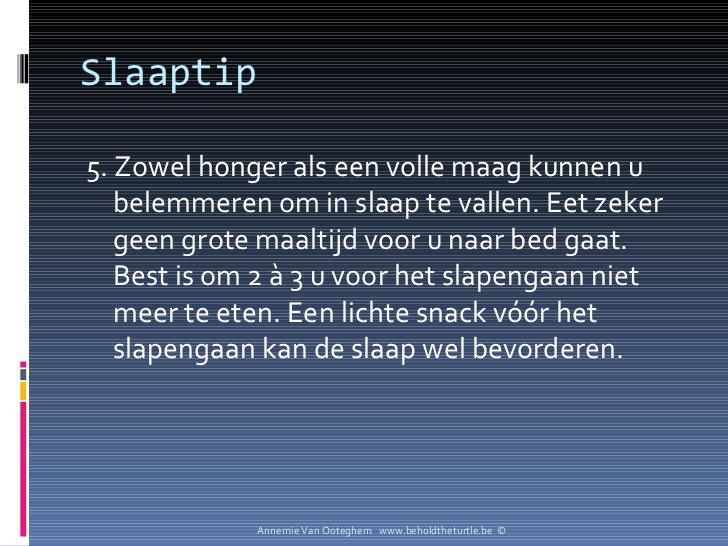 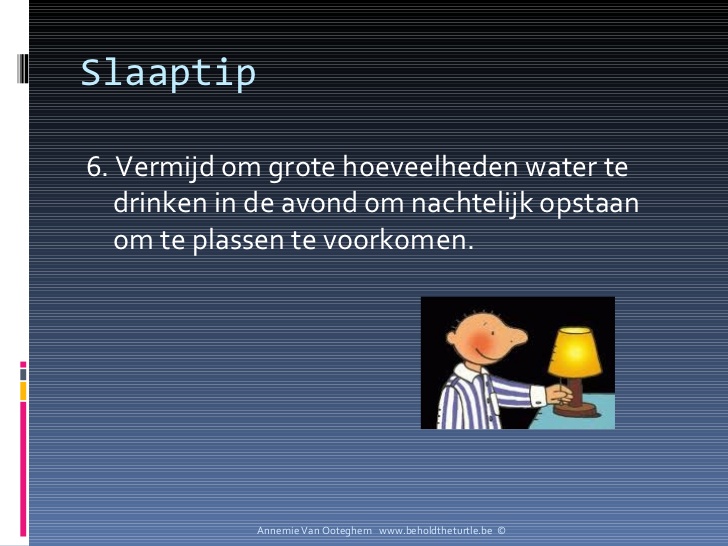 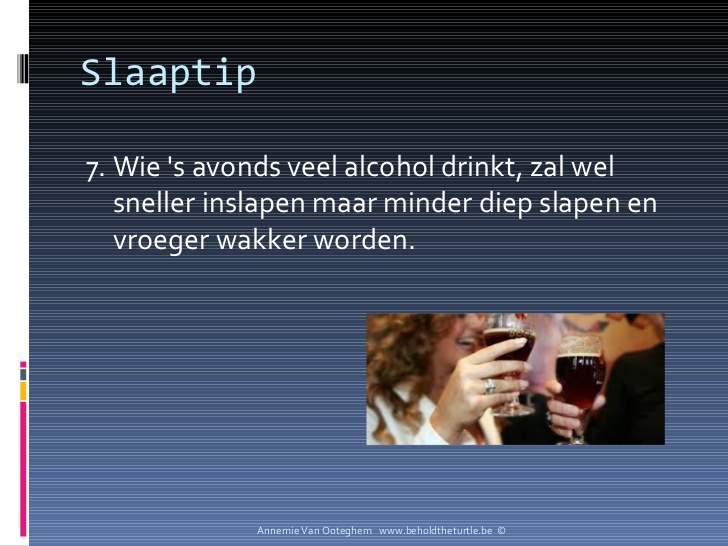 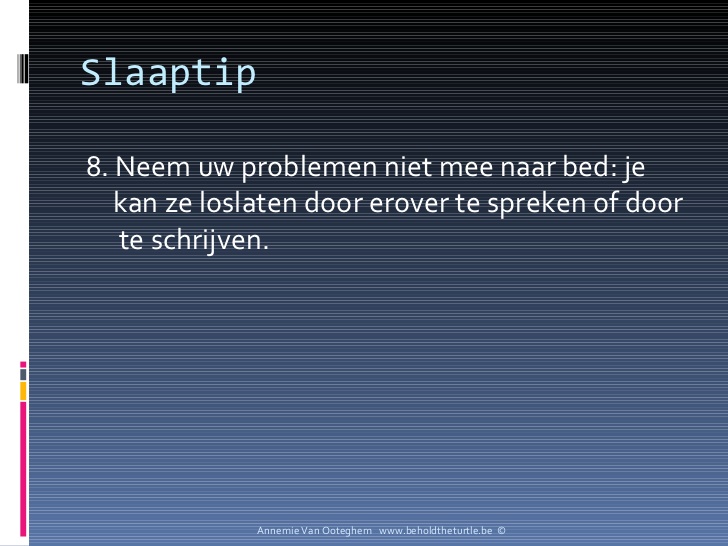 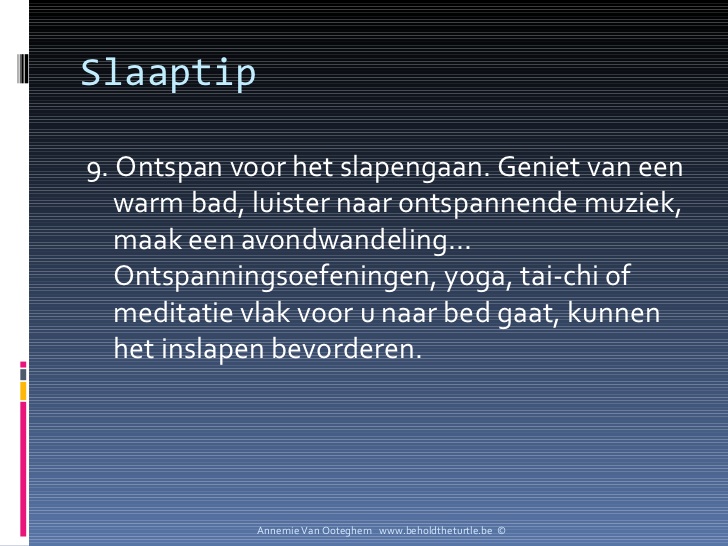 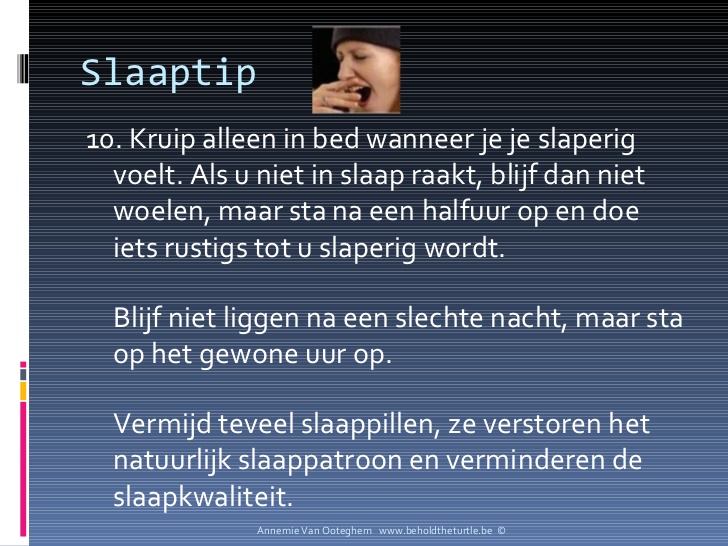 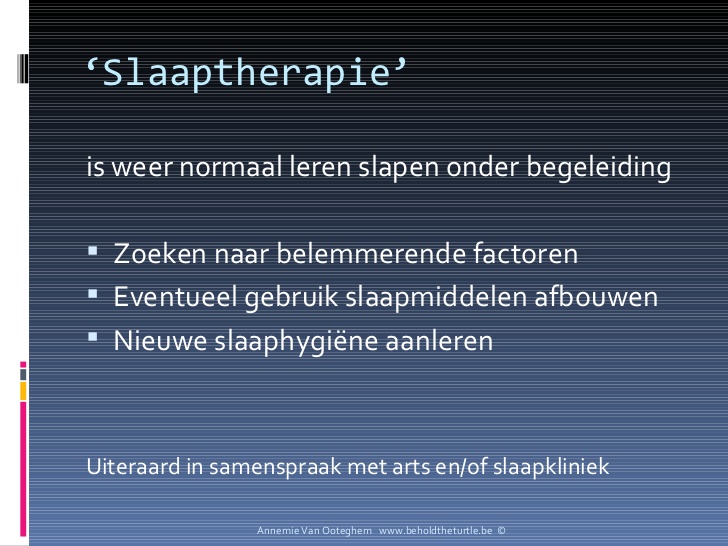 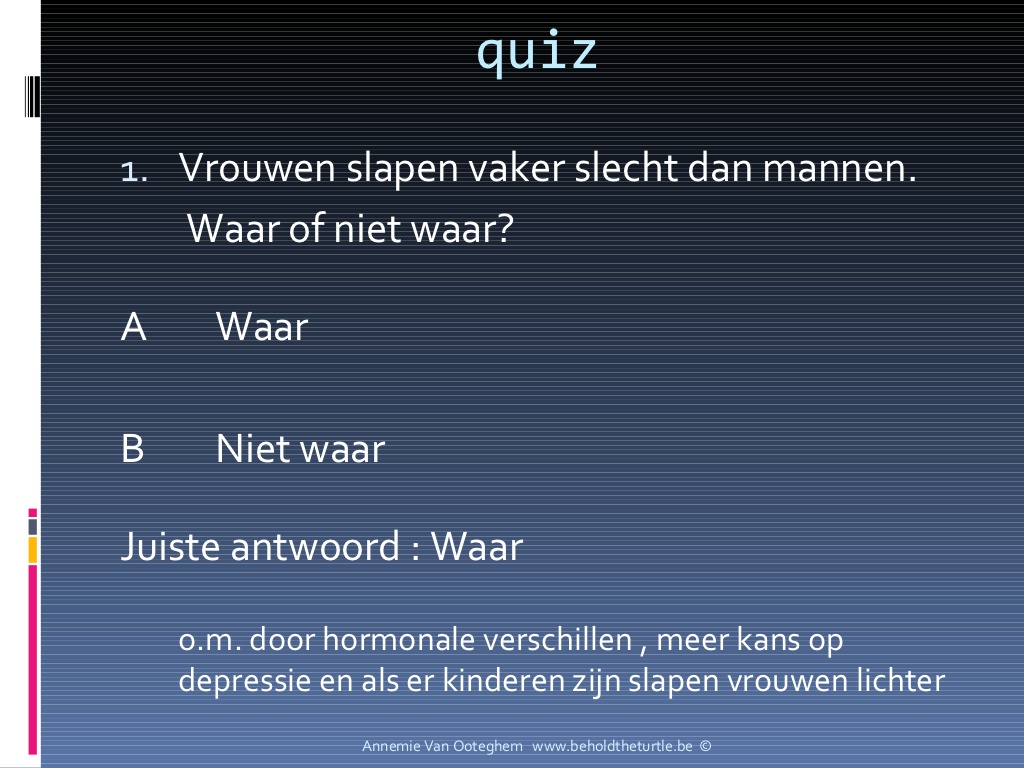 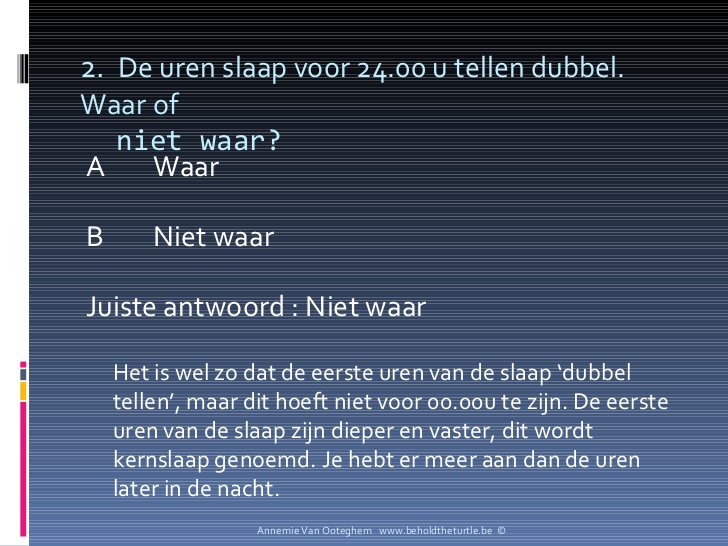 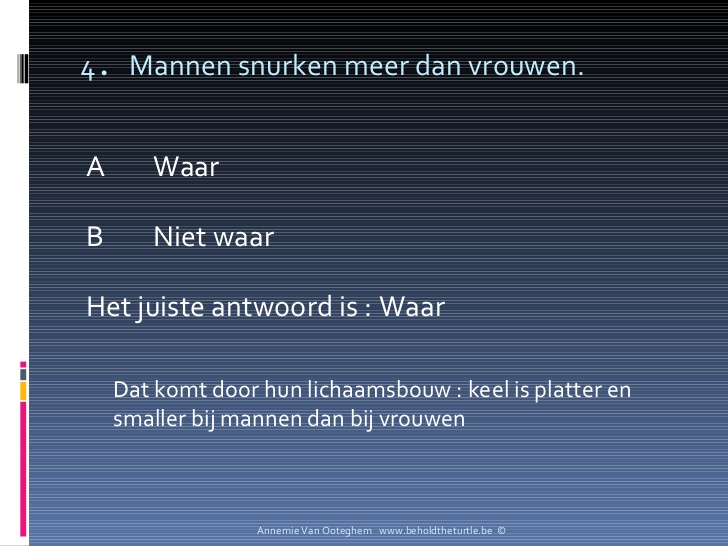 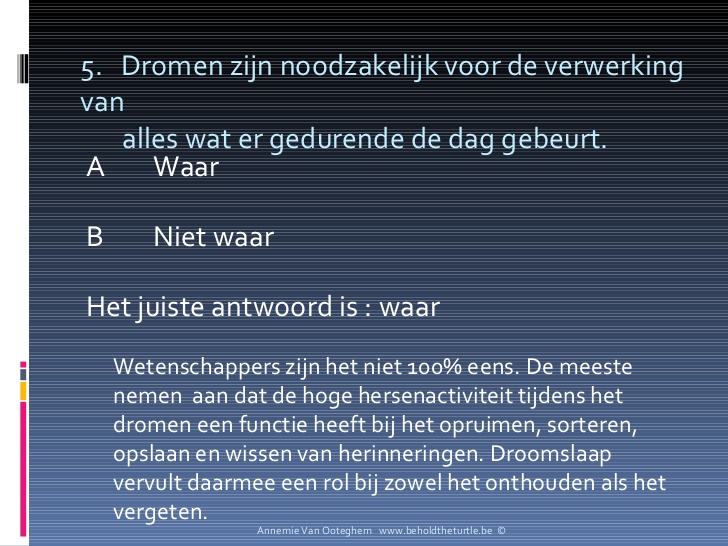 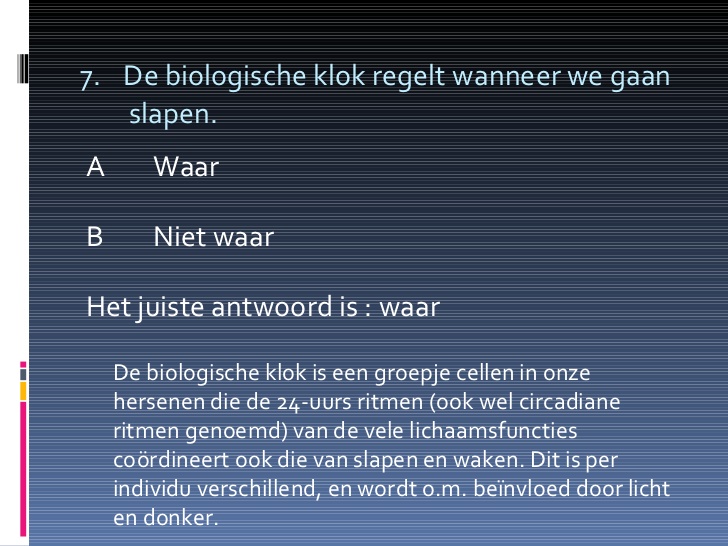 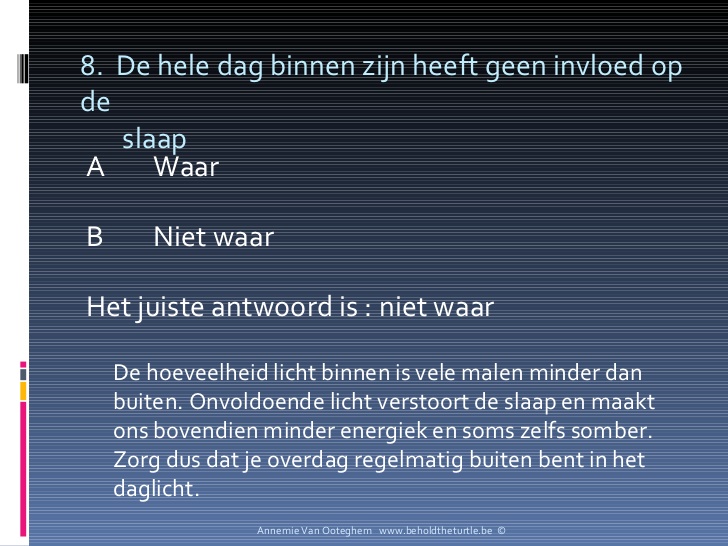 Slaapproblemen
Slaapbehandelmethoden